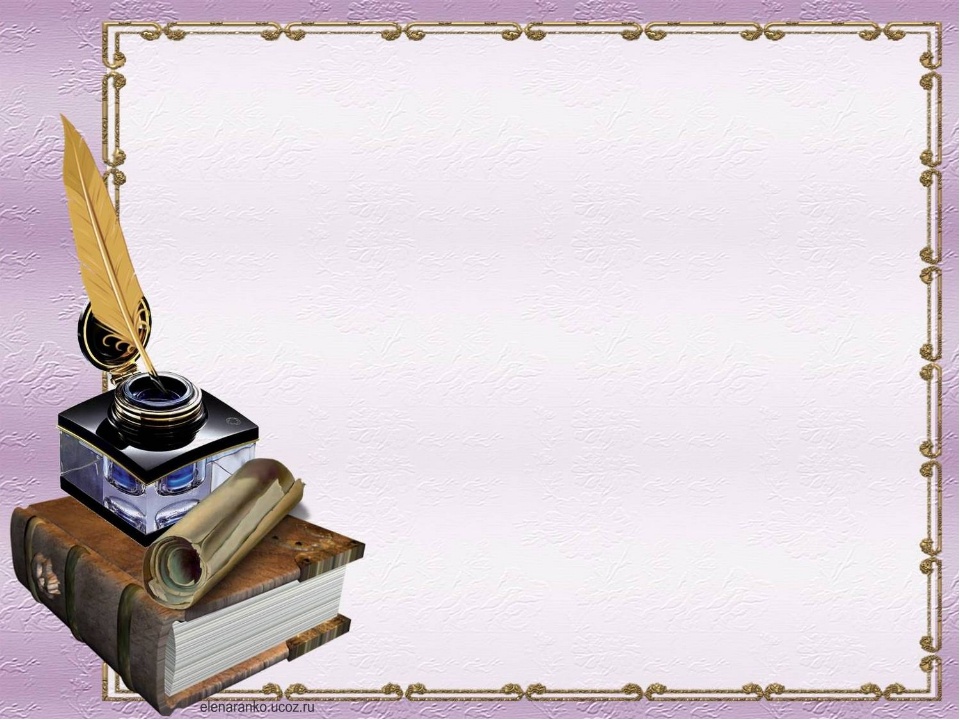 Мастер – класс 
по ознакомлению с 
приёмом «Фишбоун».
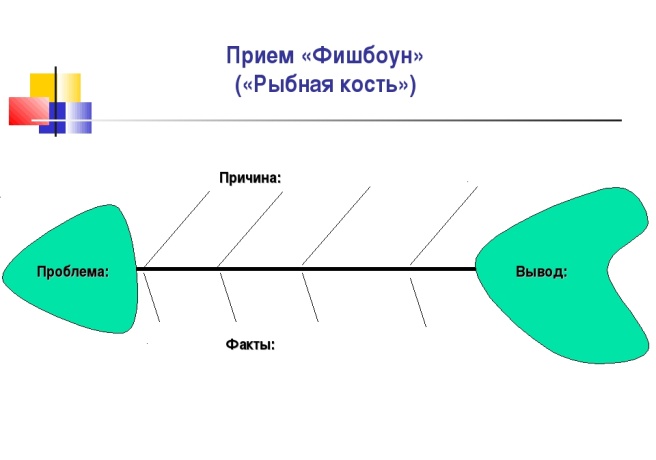 Выполнила учитель начальных классов
МБОУ СОШ с.Лопатина Вертянова Н.Н.
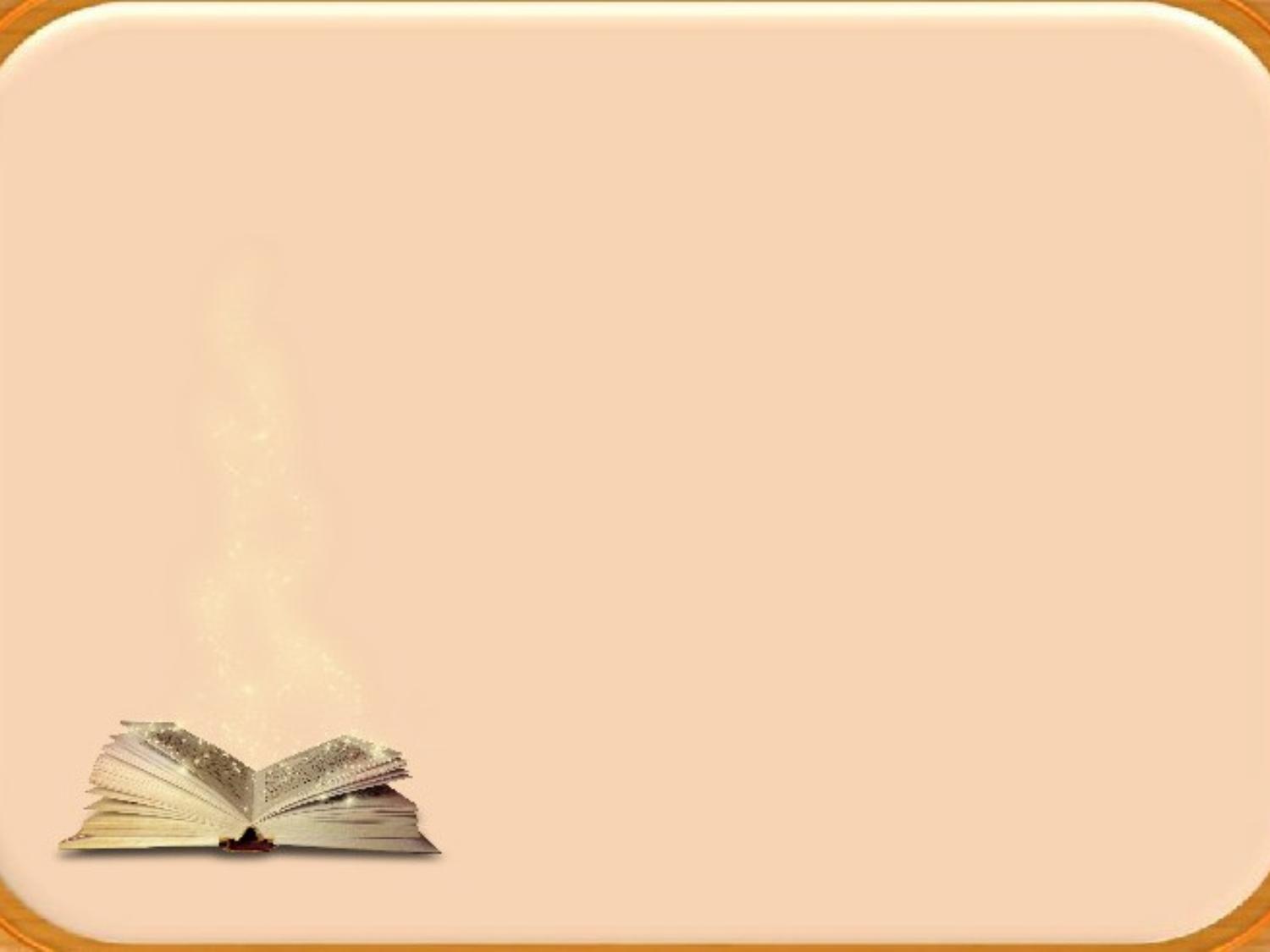 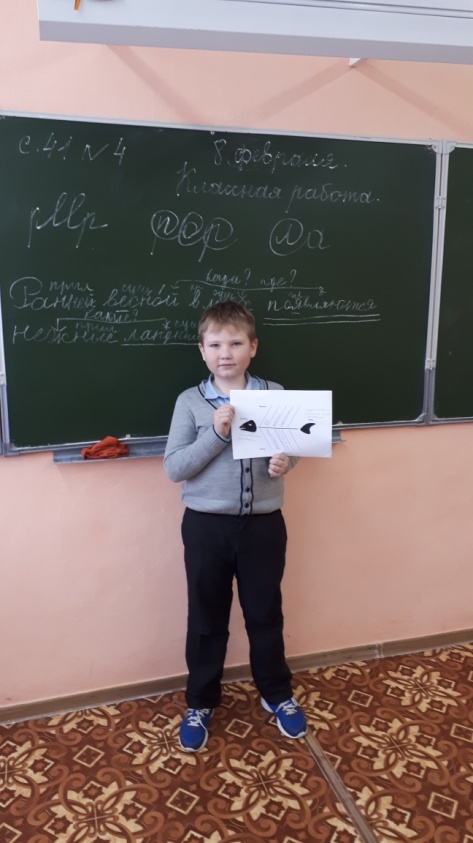 « Скажи мне, и я забуду.
Покажи мне, - я смогу запомнить.
Позволь мне это сделать самому,
И это станет моим навсегда»
Древняя мудрость
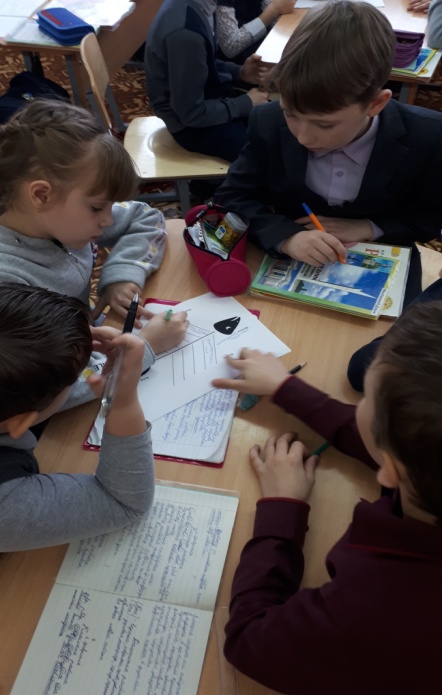 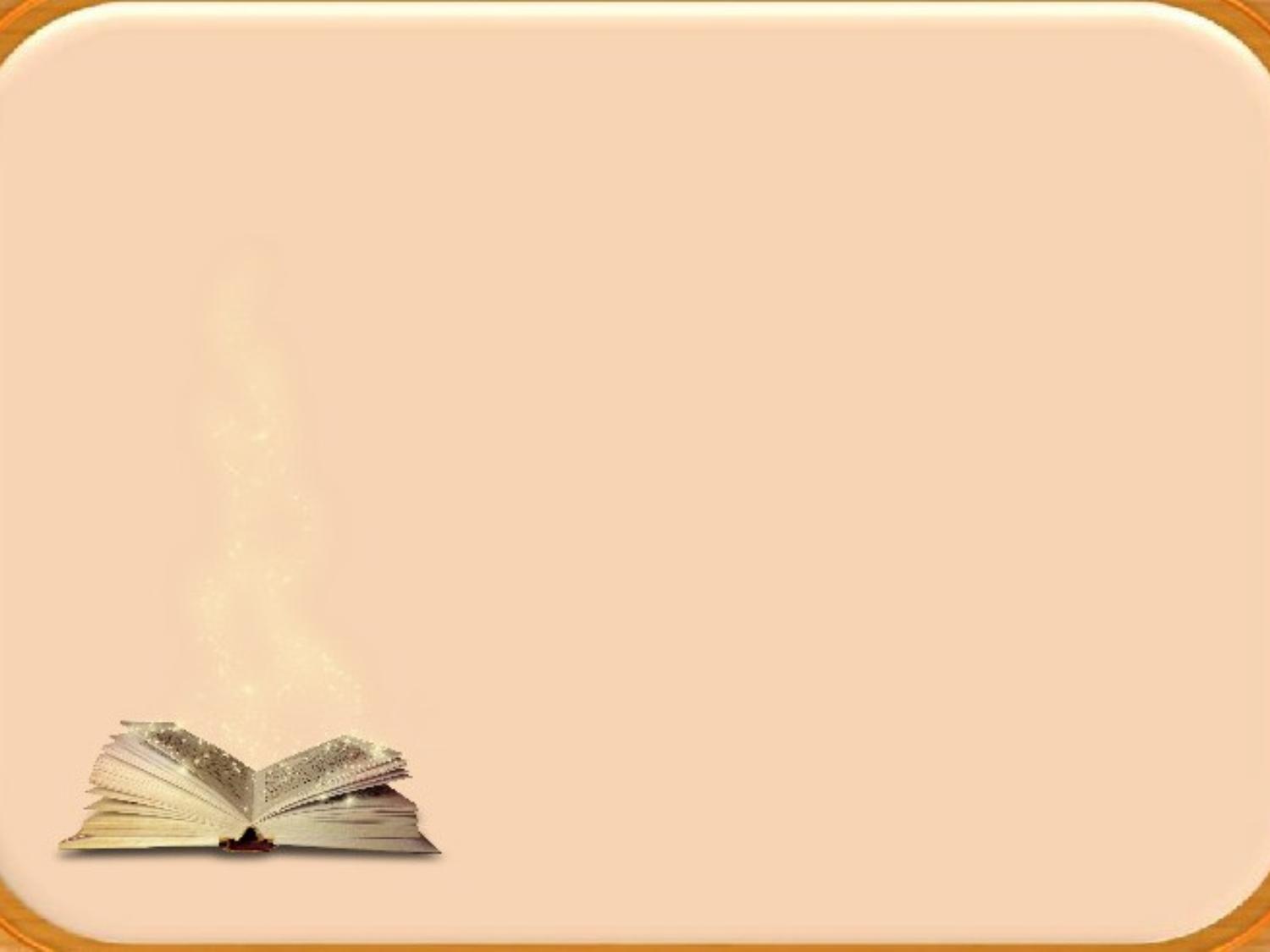 Приём  «fishbone» («фишбоун», в перев. «рыбий скелет»)
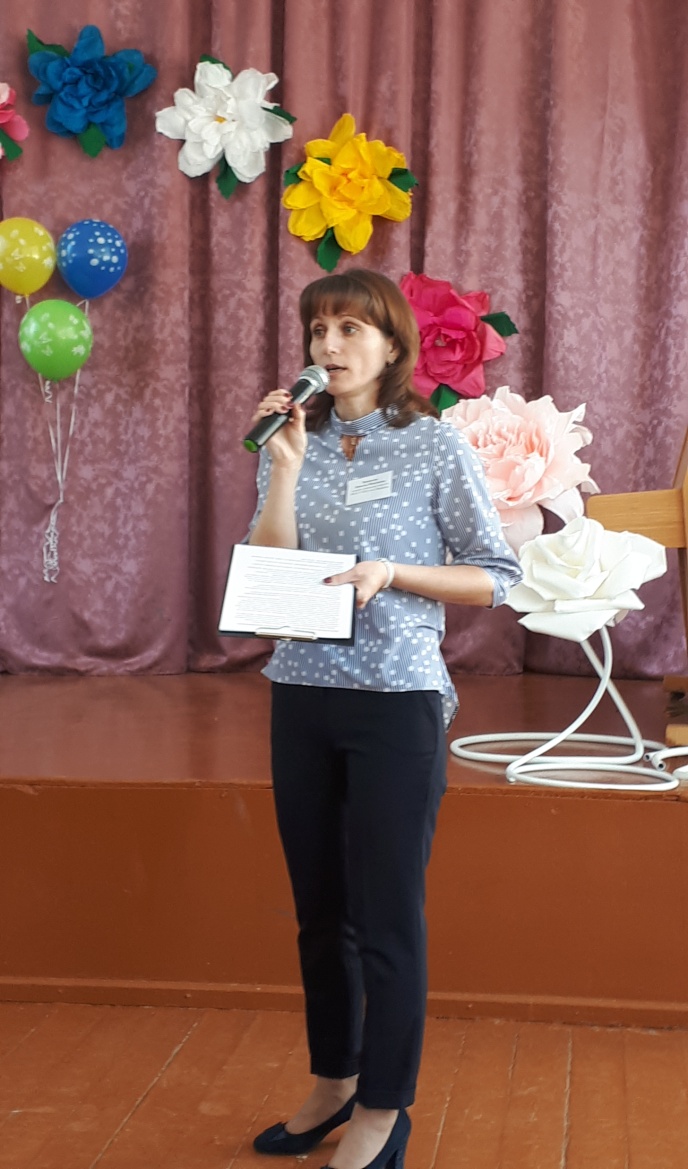 Этот прием очень нравится мне и моим ученикам. Слово «Фишбоун» дословно переводится как «рыбная кость».
Схема или диаграмма «Фишбоун» придумана профессором Кауро Ишикава.
Данная схема помогает 
систематизировать полученные знания
 по основным категориям: причины, факты, выводы по теме.
Фишбоун составляется заранее или заполняется вместе с учениками.
Существуют 2 типа расположения: горизонтальный (наиболее точно повторяет скелет рыбы, предпочтительнее использовать в начальных классах), вертикальный( больше подходит для старшеклассников).
«Рыбий скелет» состоит из 4 блоков информации:
головы, в которой обозначается вопрос или проблема.
-косточек вверху или справа, где фиксируются причины и основные понятия того или иного явления, проблемы.
- косточек внизу (слева), подтверждающих наличие тех или иных причин.
-хвоста, содержащего выводы и обобщения по вопросу.
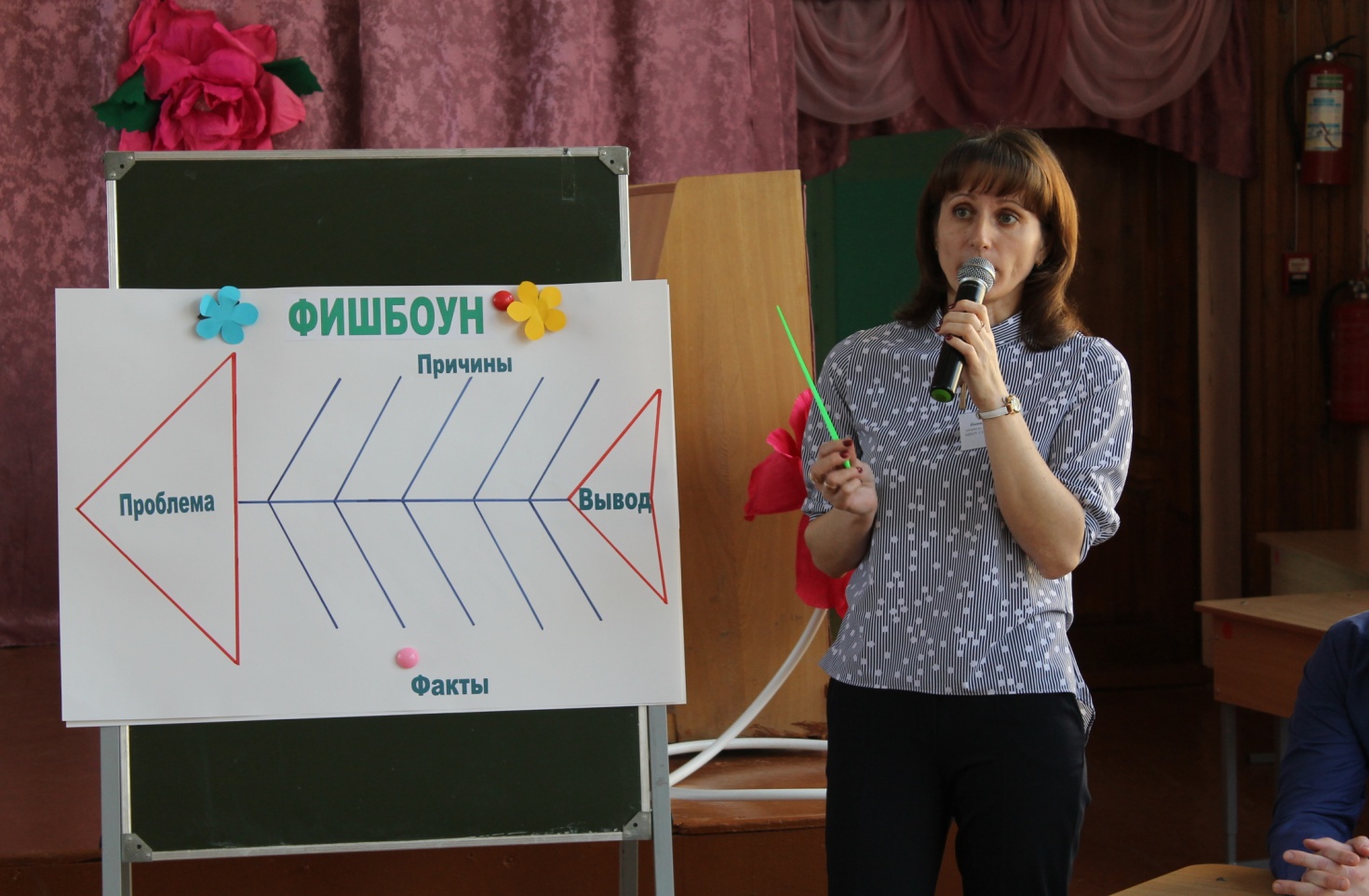 Важно:
Чтобы решения проблемы были выстроены по степени 
актуальности: чем ближе к голове, тем насущнее.
Фишбоун – это универсальный приём, которым можно пользоваться на уроках 
любого типа. Наиболее эффективно применяется на занятиях обобщения
 и систематизации полученных знаний, можно проводить целые уроки
 или как способ организации части урока, им можно пользоваться
 во внеурочное время.
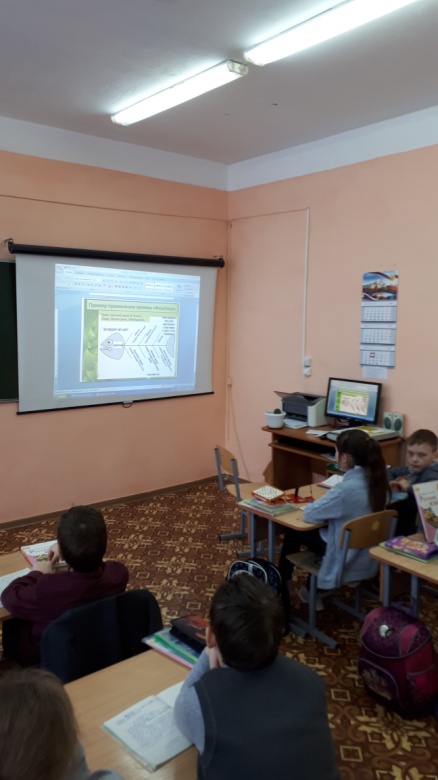 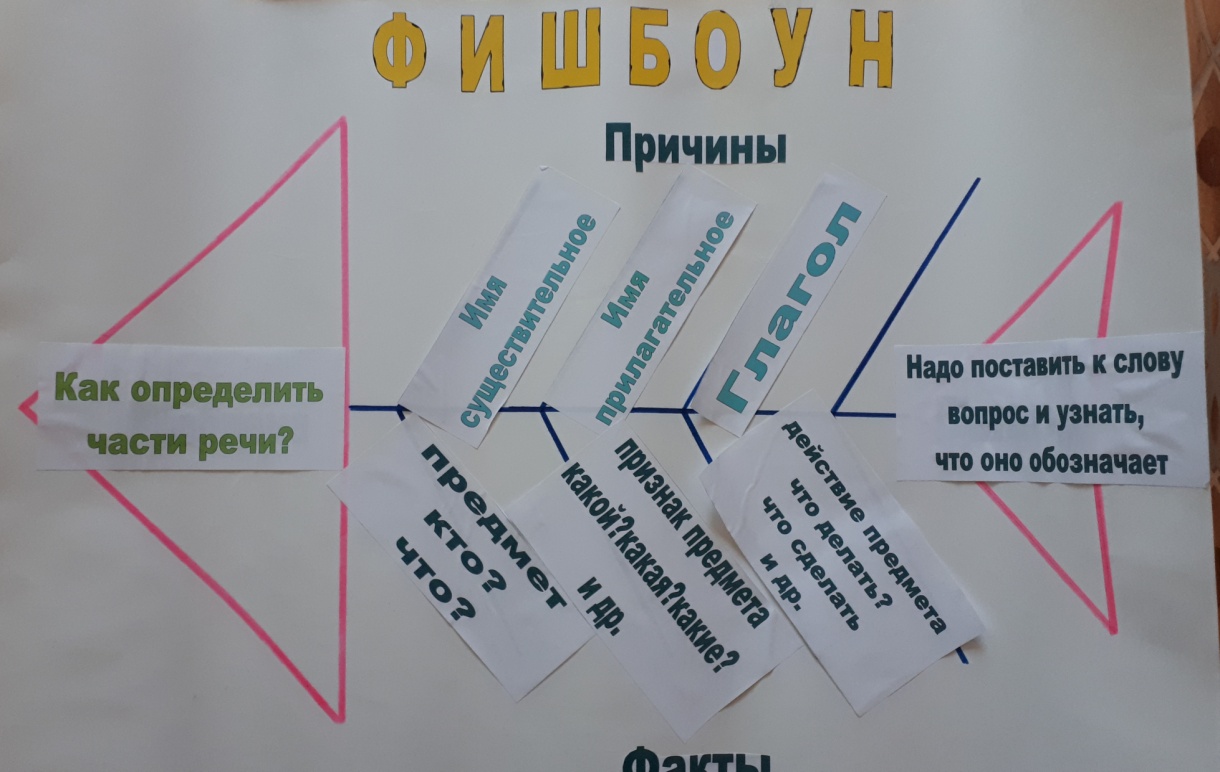 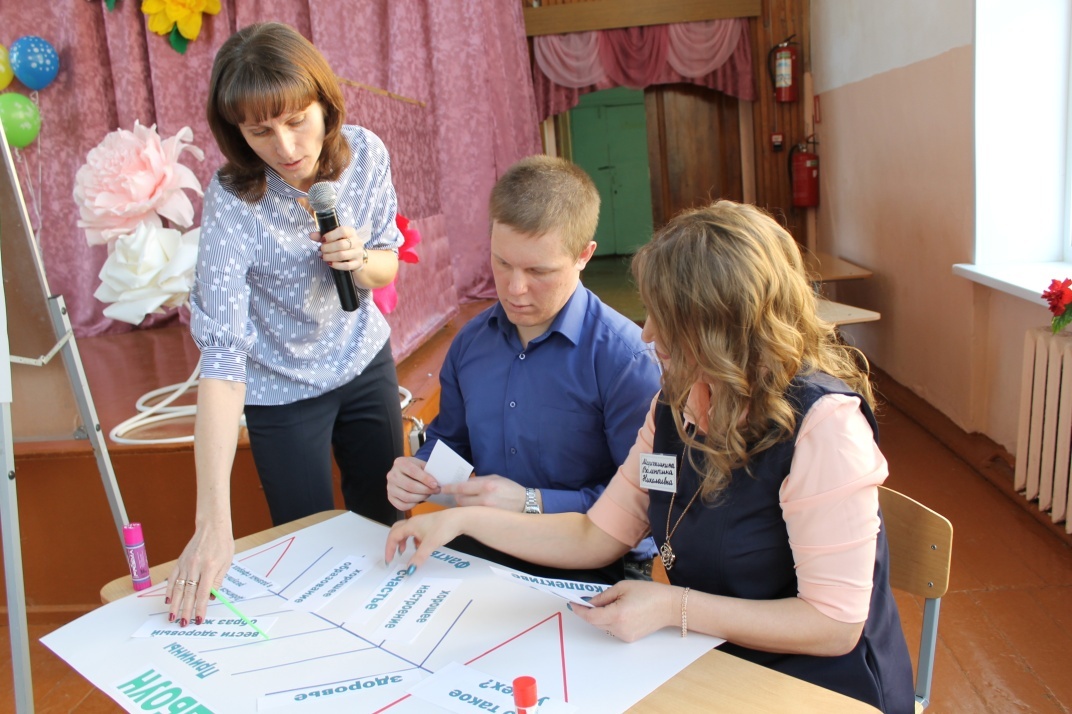 Постановка проблемы
 «Что такое успех?»
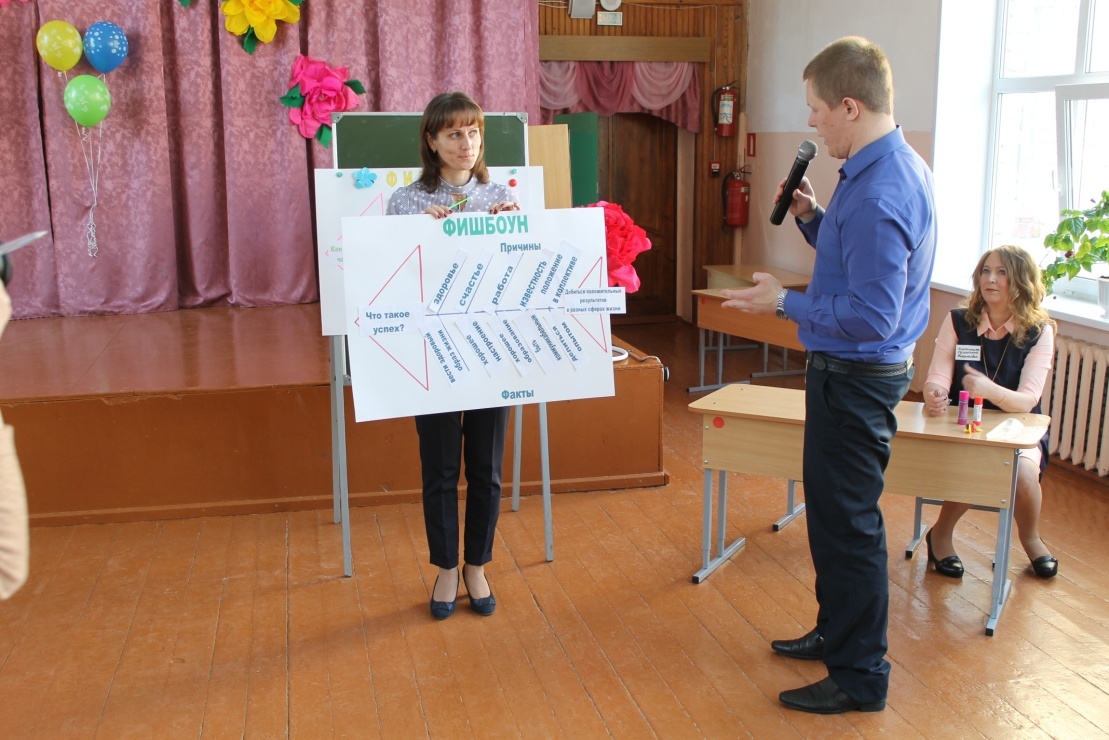 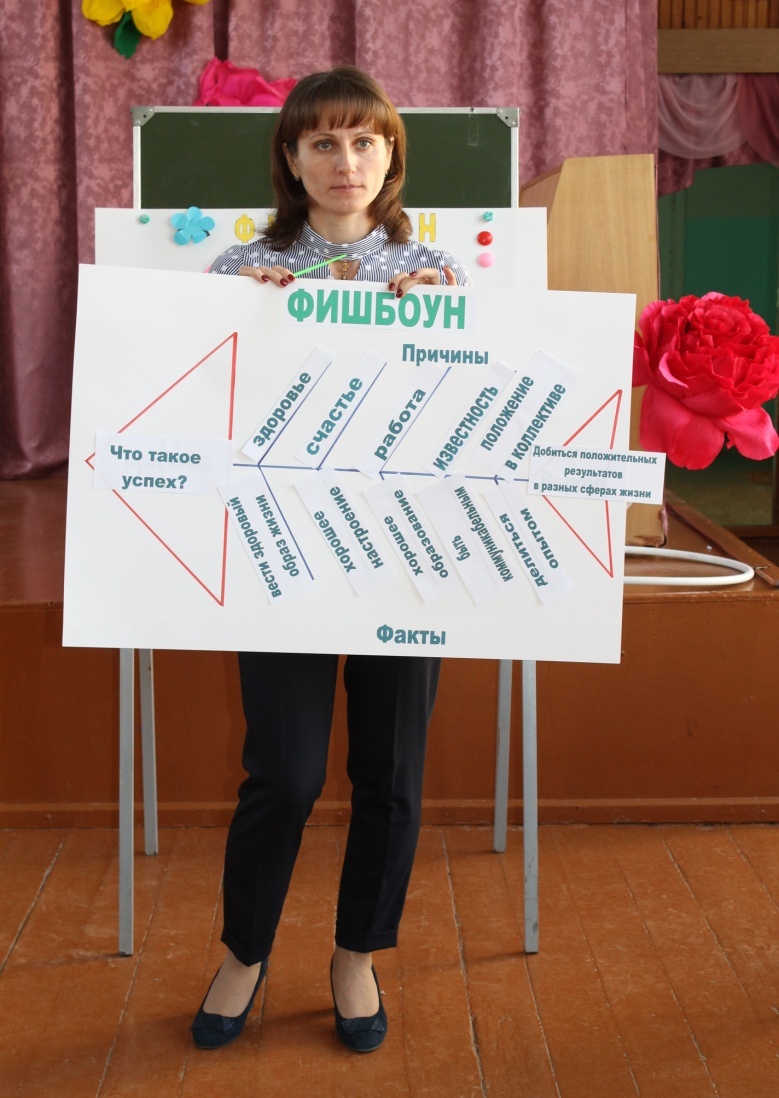 Установив причины и факты, 
сделали вывод.
Вывод: добиться положительных 
результатов в разных сферах жизни.
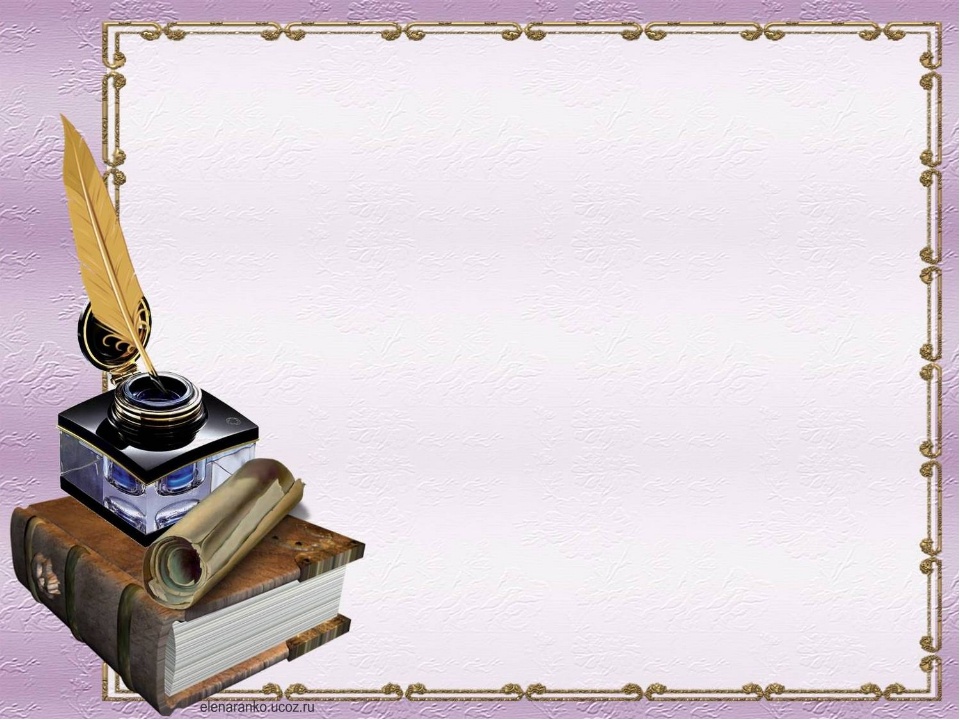 «Налови мне рыбы - и я буду сыт сегодня.
Научи меня ловить рыбу-
так я буду сыт до конца жизни»
               (Японская пословица)